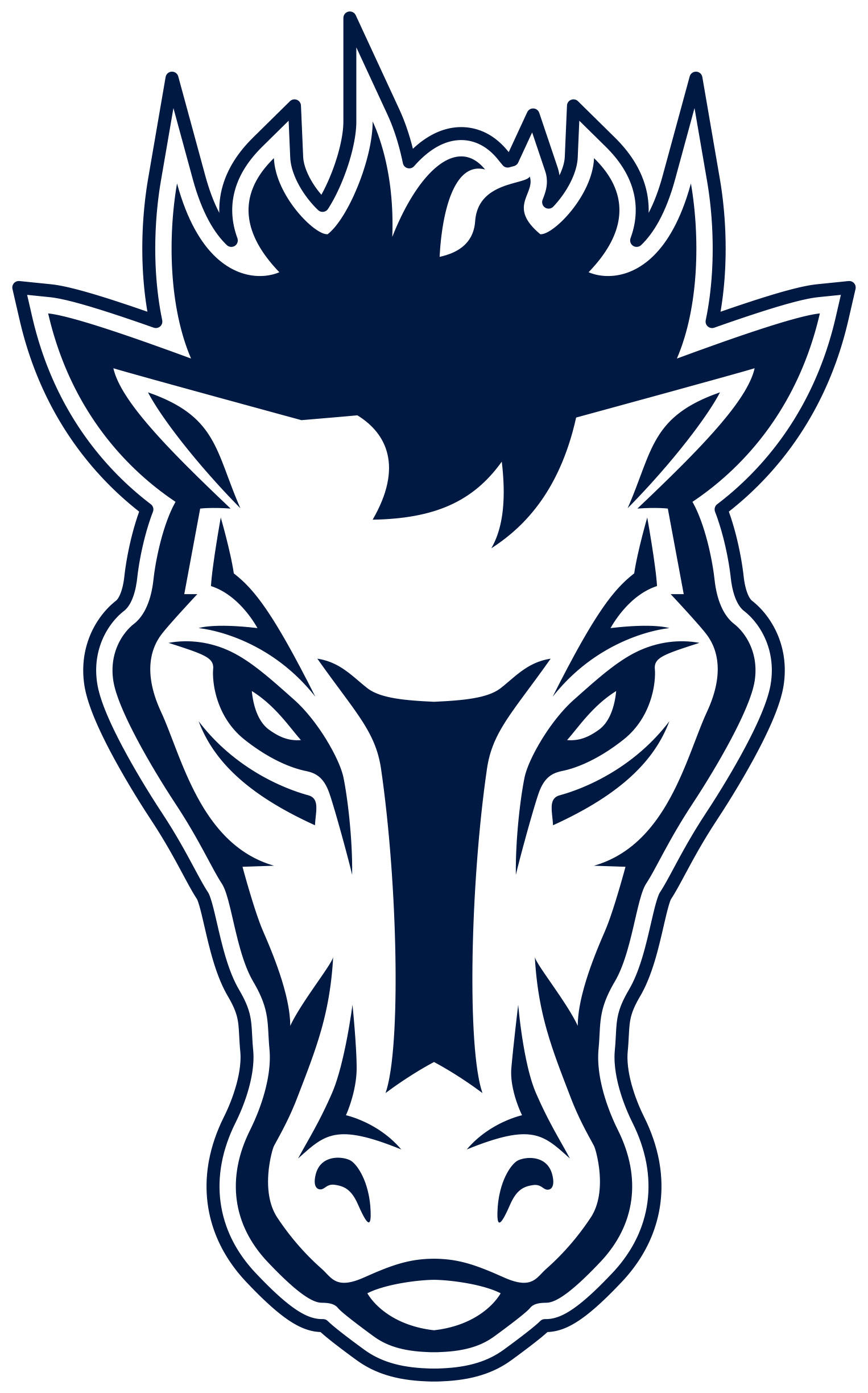 Welcome to 
Damonte Ranch High School
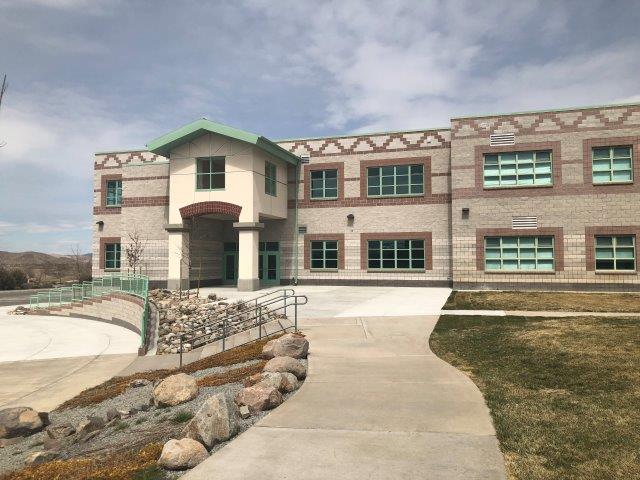 Mustang Pride!
Signature Academy
Performing Arts Center
Dance
Theater
Music
Clubs
Athletics
Academic Supports

Damonte Ranch students pride themselves on being part of the Mustang Family!
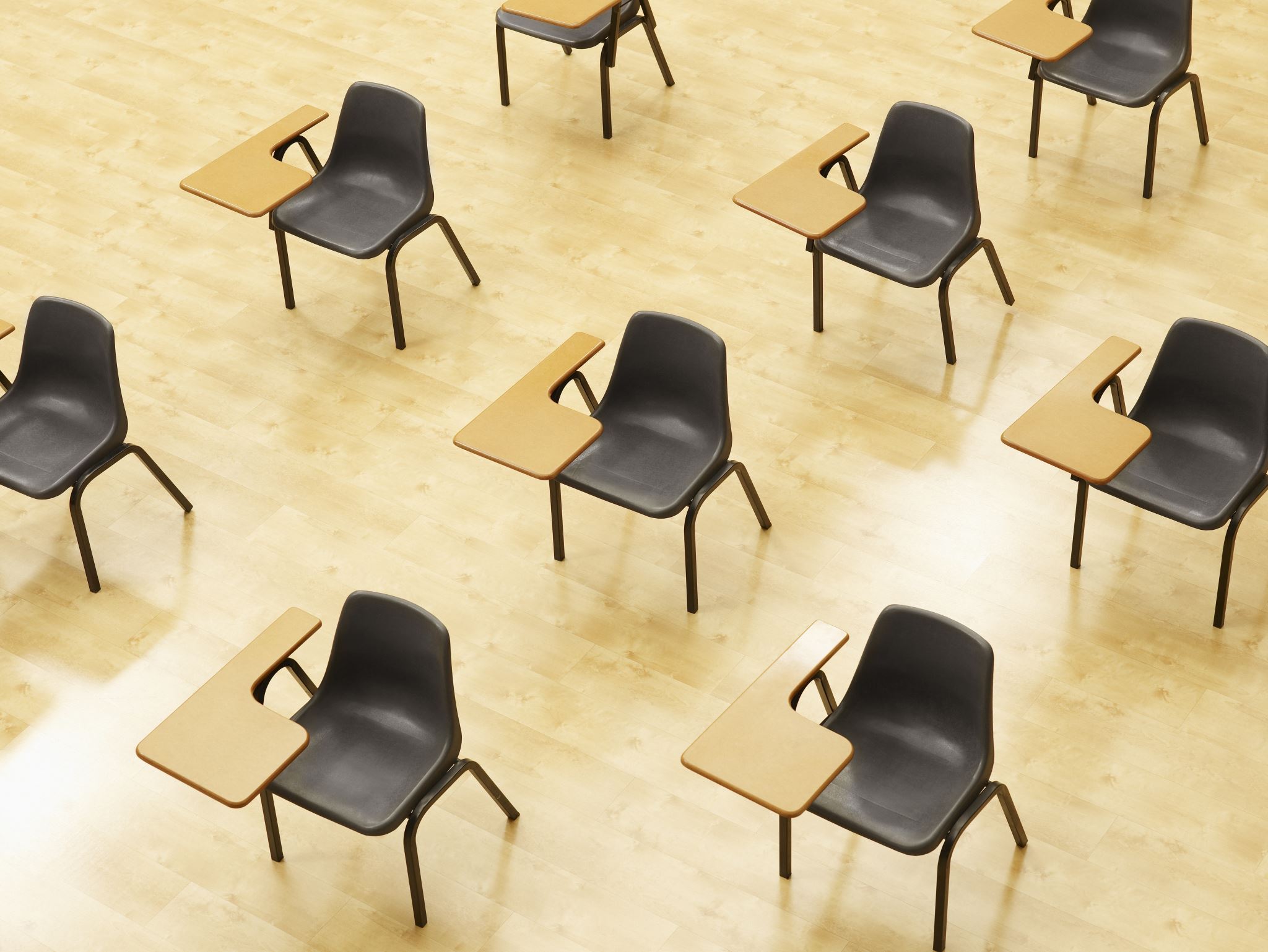 High School vs. Middle School
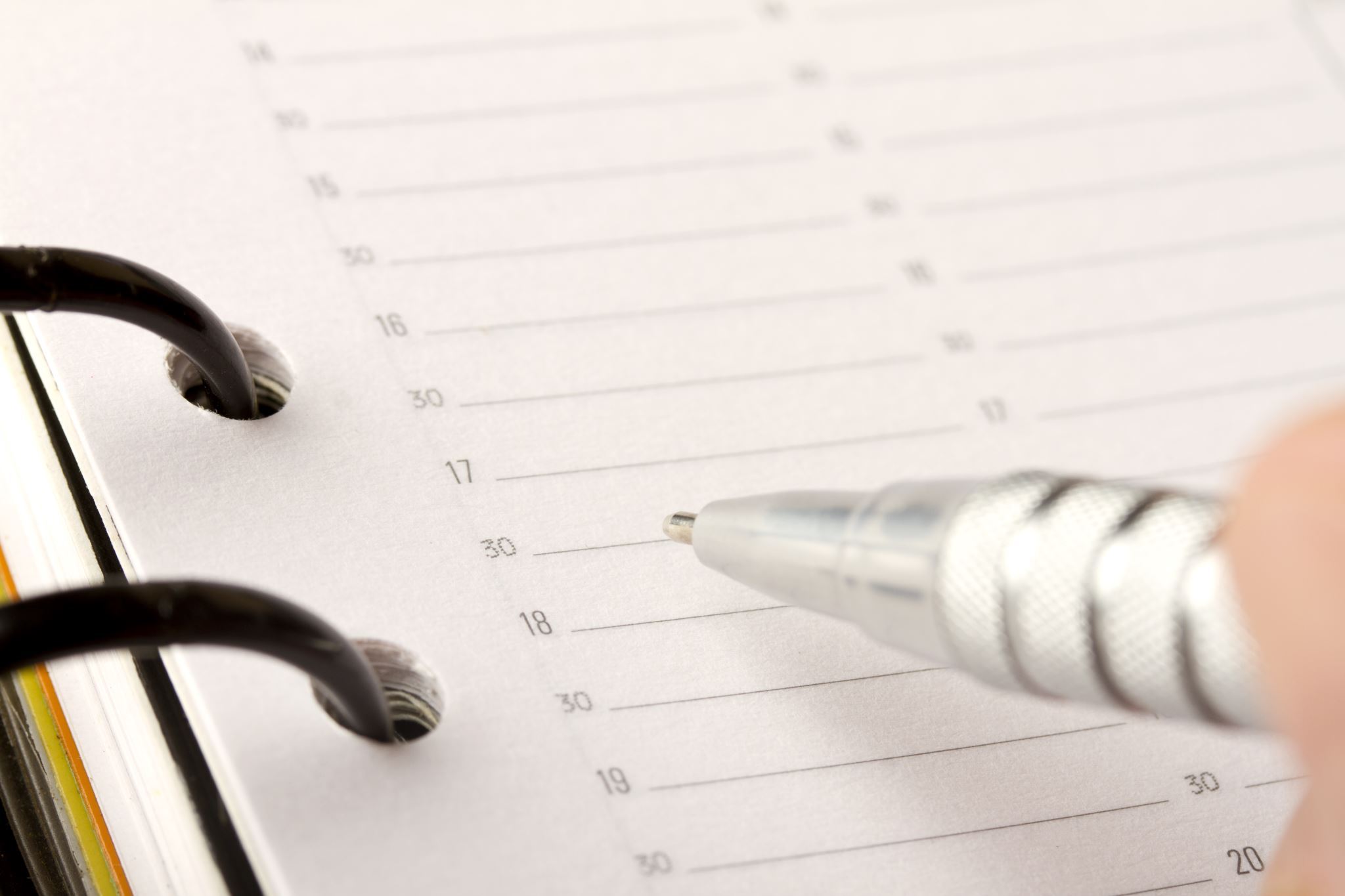 Infinite Campus
This tool provides up-to-date information on: 
Grades
Attendance
Teacher contact info

Check Infinite Campus at least once a week to make sure students are being successful. Email teachers for more specific information.

Reach out to DRHStech@washoeschools.net for assistance


*Please keep your Infinite Campus contact information current to help the school communicate with you.
Grades
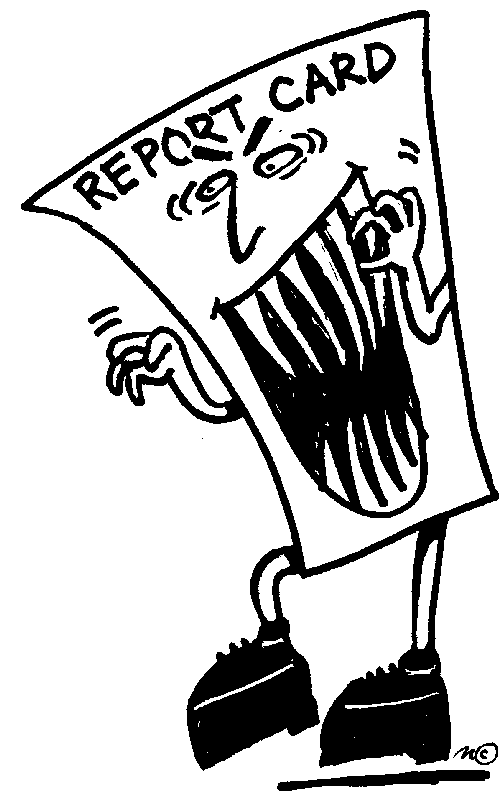 Be on the lookout for:
Progress Reports
Every 4½ weeks if any grade is a C or below
Report Cards
Every 9 weeks (quarterly)
Grades at semester go on the transcript!!!
This Photo by Unknown author is licensed under CC BY-SA-NC.
Our goal.......Graduation!
Freshmen Schedule
Students will be selecting courses in December when DRHS Counselors visit the Middle Schools
All freshman electives are listed on their registration sheet
Freshman courses are yearlong
Diploma Options
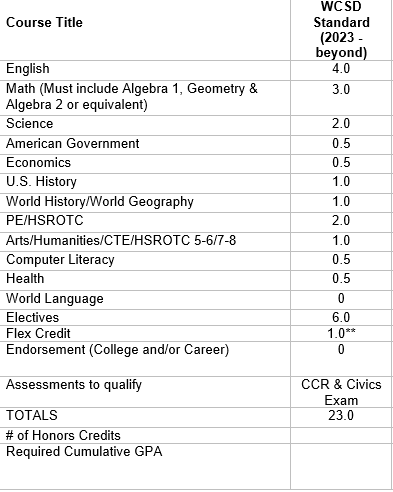 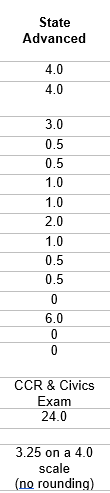 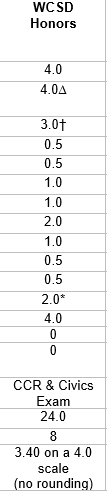 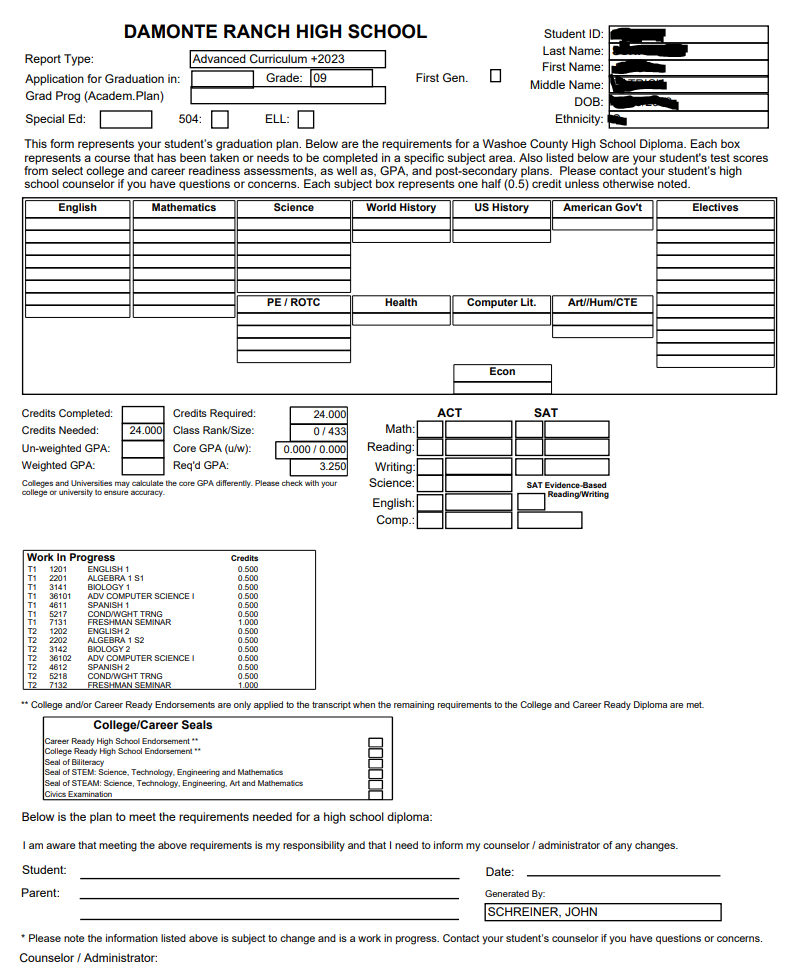 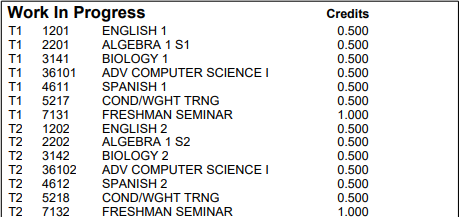 Have a GREAT YEAR!
See your counselor or Mr. Cabada in the College & Career Center  with any questions!
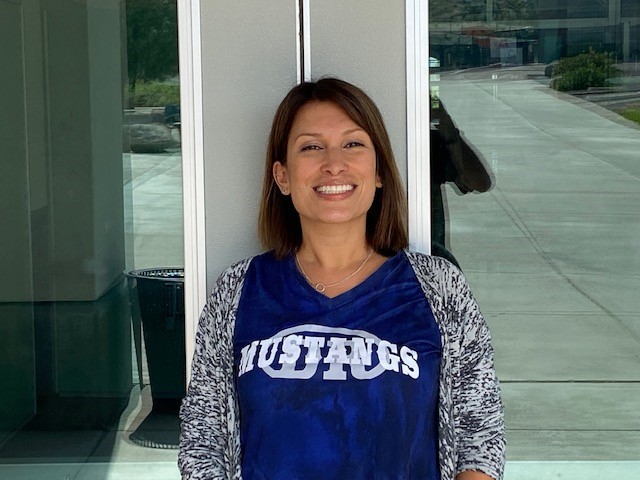 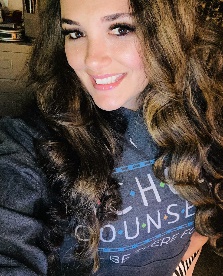 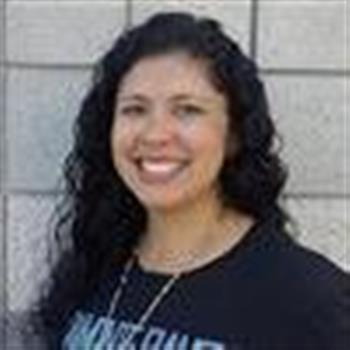 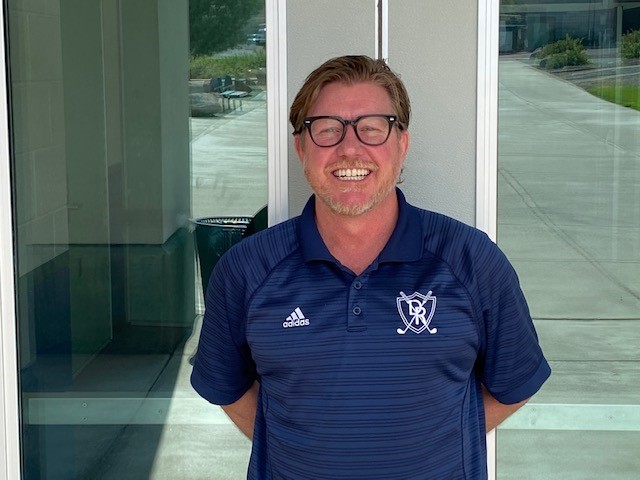 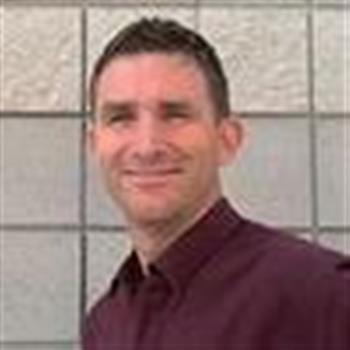 Mr. Woodard
        D-Hi
Ms. Lazear
       A-C
Mr. Schreiner
Sc-Z
Ms. McColl
Ho-Mi
Ms. Barnard
Mo-Sa
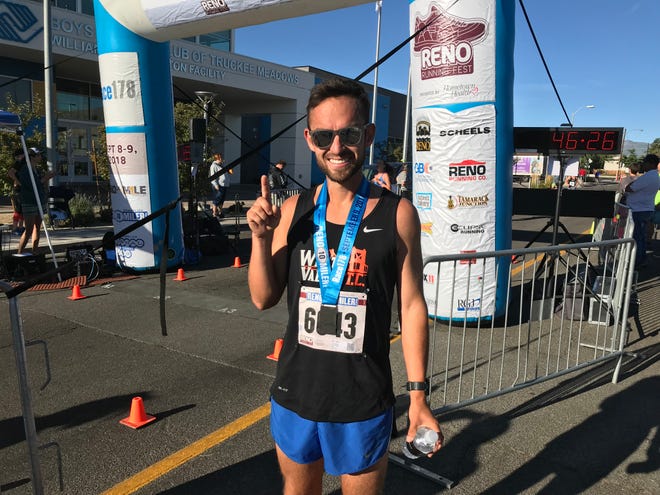 Mr. Cabada
College & Career Center